リモート患者おしゃべり会 事例紹介
HosPAC総会191130
copyright©a.s
1
[Speaker Notes: 本日はSNSを使った患者コミュニティや、私がSNSを使って始めたテレビ電話でのリモート患者会の紹介と、リモート患者会の今後についてお話させていただきます。
よろしくお願いいたします。]
目次
・自己紹介
・リモート患者おしゃべり会の立ち上げと運営の紹介
・リモート患者会を持続可能な活動にするために
質問はいつでもご自由にどうぞ！
copyright©a.s
2
[Speaker Notes: 本日のお話の内容は、自己紹介、リモート患者会の立ち上げ運営、持続可能な活動にするために
という流れを予定しております。
何か質問等ございましたら、いつでもお気軽にお尋ねください。]
自己紹介
〇T細胞リンパ芽球性悪性リンパ腫に罹患(2017年)
〇東大病院の患者会パロスに初参加
〇骨髄移植(2018年)
copyright©a.s
3
[Speaker Notes: 自己紹介
昆虫、ゴキブリの話
パロスで新井さんと出会う、移植前にも来て頂く
退院後もパロスにお世話になっています]
目次
・自己紹介
・リモート患者おしゃべり会の立ち上げと運営の紹介
・リモート患者会を持続可能な活動にするために
質問はいつでもご自由にどうぞ！
copyright©a.s
4
[Speaker Notes: それではリモート患者会の紹介に進みたいと思います。]
課題
長期の治療や入院の不安
病気だから仕方ない
仕事や学校はどうなる？
治療ヘのモチベーション
社会からの隔離、疎外感
マイノリティである(主観でも)と感じると、
社会的サービスや制度がないことを仕方ないと諦めてしまう
同世代の友人や患者会の存在
既に治療を経験した人との会話で少し不安が和らぐ
病気だから入院中だから仕方ない、をなくしたい
copyright©a.s
5
[Speaker Notes: がんになると誰しも不安になると思います。さらに抗がん剤治療のため、入院期間が長くなると社会から隔離されたような感じがして、]
患者コミュニティの役割
〇経験者からの情報
誰でも知らないことは怖い
〇コミュニティへの所属意識
自分一人じゃないと思える場の必要性
参加したいときに誰にでも開かれた場があることが大切
体力の低下
抗がん剤の副作用による免疫機能の低下
copyright©a.s
6
[Speaker Notes: 患者同士のコミュニティが持つ役割は大きく2つあると考えています。
1つは経験者から生の情報を得られるということです。いくら医師でも抗がん剤治療を実際に経験した人の話]
課題2
治療過程ごとの心のサポート体制
治療後(退院後)
治療中
診断
治療開始
院内患者会
リモート患者会
診断から治療初期に病棟にいても参加できる患者コミュニティが必要
copyright©a.s
7
[Speaker Notes: リモート患者会のもう一つの大きな役割は診断から治療序盤の期間の患者さんをフォローできる点にあります。]
解決策
テレビ電話を使用しリモートで気軽におしゃべりできる場の提供
ネット環境があれば
どこからでも参加可能
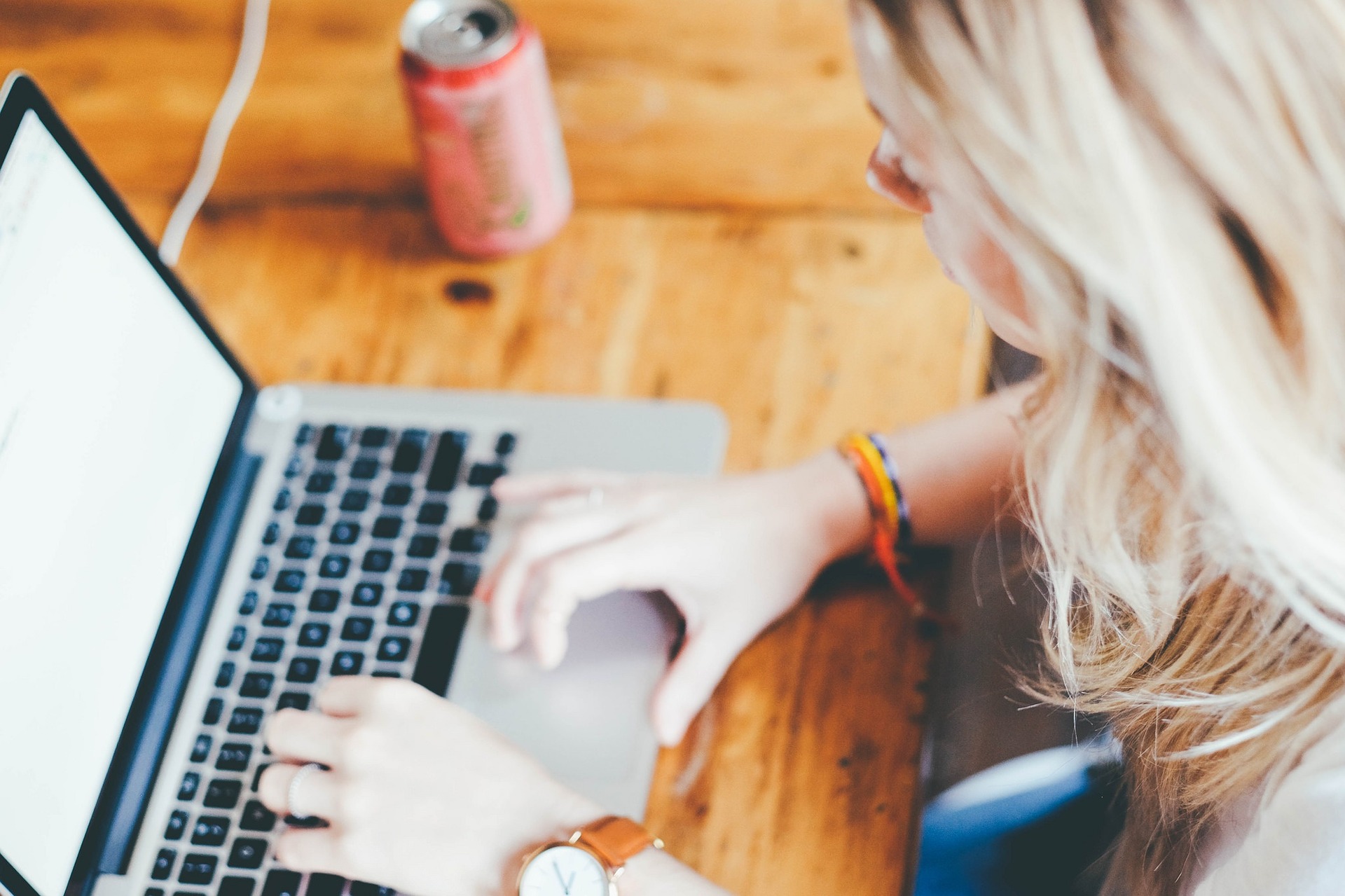 免疫機能が低くても体力がなくても参加可能
Twitterで血液がんアカウントをフォロー
企画、呼びかけ
Whereby(Zoom)で会を開催
8
copyright©a.s
[Speaker Notes: そこでテレビ電話を使ったリモートでの患者会を企画することにしました。当初はTwitterやブログで他の患者さんとやりとりしてコミュニケーションをとっていたのですが、自分が入院中に一番勇気づけられた、骨髄移植をした生身の人間が目の前で動いている、ということが]
WherebyやZoom
https://whereby.com/xxxxx
ビデオ会議用のURLを作製
このURLにアクセスするだけでビデオ会議が始められるツール
・手持ちのPCやスマホで簡単に使用可能
・無料プランも(制限あり)
・個人情報が他の参加者にわからない・保存されない
copyright©a.s
9
[Speaker Notes: テレビ電話サービスはいくつかあります。有名なところだとSkypeや日本で多くの人が使っているLINEでもテレビ電話ができます。
ただ、これらのサービスは個人情報が他のユーザー]
特徴
免疫機能が低下していても対面で会話が可能
copyright©a.s
10
[Speaker Notes: 他の患者と関わる方法として、リモート患者おしゃべり会の他に既存の患者会やSNSでの交流、経験者のブログを読むという手段があります。
しかし、既存の患者会は自分と同じ病気の方がいないこともあったり年齢層が幅広いこともあります。SNSやブログでは検索すれば同じような病気の方と繋がれる可能性がありますが、文章でのやりとりがメインとなります。
これらの点を解決し、どこにいても自分の同じような方と対面での会話ができるのが、本サービスの優位な点です。]
相互の協力が患者の精神的フォローを充実させる
リモート患者会
院内患者会
SNSやブログ
copyright©a.s
11
[Speaker Notes: 複数のコミュニティが相互的に補い合って]
ステークホルダー
広報
既存の患者会を主催している団体、NPOなどと連携
人員
血液疾患の経験者や患者の家族
自宅療養～社会復帰までの仕事のリハビリとして
資金的援助
がん拠点病院(血液内科)
行政
IT企業
潜在支援者(クラウドファンディング)
copyright©a.s
12
[Speaker Notes: 広報には既存の患者会を運営している方や団体NPOと連携していきたいと考えています。
また、今後増やしていく人員は治療の経験者やそのご家族に加わっていただこうと考えています。特に治療の経験者にとっては社会復帰前のリハビリや雇用にも]
目次
・自己紹介
・リモート患者おしゃべり会の立ち上げと運営の紹介
・リモート患者会を持続可能な活動にするために
質問はいつでもご自由にどうぞ！
copyright©a.s
13
[Speaker Notes: 私自身が2年ほど前に悪性リンパ腫に罹患し、1年半ほど前に骨髄移植を経験しました。

長期入院でなくても、そもそもがんになったショックもあります。元の生活に戻れるのか。学校や仕事はどうなるのか。
僕の場合は偶然同じ病棟に入院していた同世代の友人ができ、不安や治療のことを話せたことで、精神的に楽になりました。

しかし、このような偶然が誰にでもあるかはわかりませんし、病院にある患者会に行くのも難しいことがあります。]
リモート患者会の今後
・スタッフの拡充や後継者
・運営資金の調達
ソーシャルビジネスから学ぶ
・シュアール(ITを使った手話サービス)
NPOと株式会社の両方を運営。
・フローレンス(病児保育)
収益事業を伸ばす。
・かものはしプロジェクト(子ども人身売買)
寄付による財源確保。共感を広める。
copyright©a.s
14
持続的な活動にするために
どんなに良い活動だとしてもボランティアで活動し続ければ、その活動は持続不可能に
〇患者会だけではない収益になる事業
　患者向けプラットフォーム
〇ファン、OB、OGの繋がり
　応援してくれる人を増やす
〇NPOや一般社団法人
　信用度を上げる、寄付の窓口を作る
copyright©a.s
15
事業モデル
サービス
潜在支援者クラウドファンディング
キャッシュ
おしゃべりする場の提供
院内の患者会設立
リモート患者会
病院
患者・家族
助成金や寄付
月額契約料
広告宣伝？
IT企業
(テレビ会議)
行政・寄付
copyright©a.s
16
[Speaker Notes: 事業モデルです。本サービスは利用者からは料金を頂かず、寄付や支援によって運営します。]
まとめ
院内患者会での紹介や院内ポスター掲示へのご協力を
お願いいたします。
mail : emaremo.as@gmail.com
copyright©a.s
17